Free PPT Templates: Allppt.com
You can download professional PowerPoint diagrams for free
55%
35%
Presentation
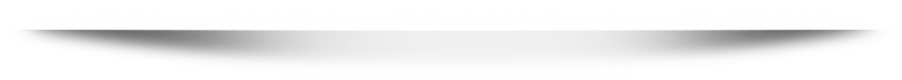 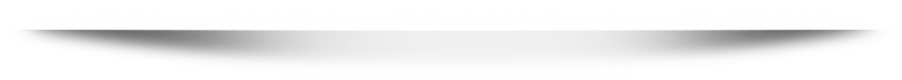 65%
55%
Contents
25%
75%
PowerPoint
75%
65%
Text Here
www.free-powerpoint-templates-design.com